O LIVRO de 
APOCALIPSE
Lição 2
Apocalipse 2-3
TABELA de APOCALIPSE
As Cartas às Sete Igrejas
II.	A Possessão de Cristo - "As Que São" (2 - 3)
 
A Primeira Carta à Igreja de Éfeso (2:1-7)
A Segunda Carta à Igreja de Esmirna (2:8-11)
A Terceira Carta à Igreja de Pérgamo (2:12-17)
A Quarta Carta à Igreja de Tiatira (2:18-29)
A Quinta Carta à Igreja de Sardes (3:1-6)
A Sexta Carta à Igreja de Filadélfia (3:7-13)
A Sétima Carta à Igreja de Laodicéia (3:14-22)
As Cartas às Sete Igrejas
O Propósito das Cartas
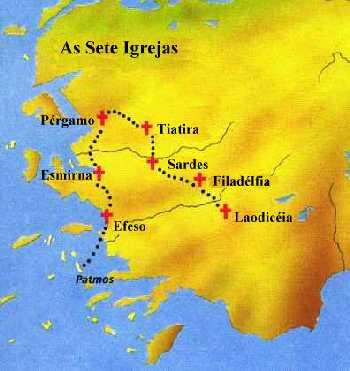 Historicamente essas sete mensagens são sete cartas que João enviou de Patmos às sete igrejas de Ásia.  As cartas descrevem o estado em que se encontram essas igrejas no fim do primeiro século da era Cristã, mas as instruções espirituais que
contêm têm uma importância para todos os tempos. As verdades e princípios incorporados nestas cartas são para todas as igrejas e membros delas nas eras que haviam de suceder-se.  Assim estas cartas têm varias aplicações:
As Cartas às Sete Igrejas
O Propósito das Cartas
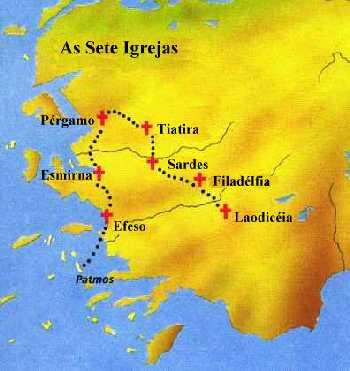 Era para ajudar as sete igrejas locais que tinham fraquezas e forças diferente.

É para ajudar os pastores das igrejas de hoje reconhecer qualidades boas e ruins.
É para o indivíduo crente de qualquer época para o ajudar ser o que Deus deseja.

Talvez seja um esboço profético da época da Igreja.
As Cartas às Sete Igrejas
O Propósito das Cartas
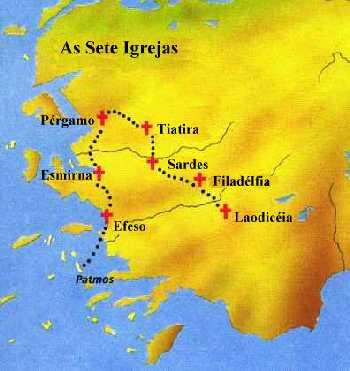 Assim, há três maneira de aplicar estas cartas hoje:
Para a igrejas.
Para nós mesmos.
Talvez para as épocas da igreja, com a volta de Cristo em vista.
Vamos examinar estas cartas agora, com uma ênfase sobre nossas vidas.
As Cartas às Sete Igrejas
Cartas e documentos nos dias do Novo Testamento tomaram a forma dum rolo do pergaminho:
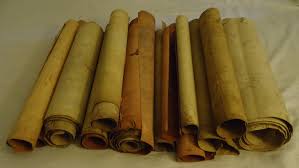 As Cartas às Sete Igrejas
Não sei se João mandou um rolo de pergaminho só, ou sete rolos individuais.
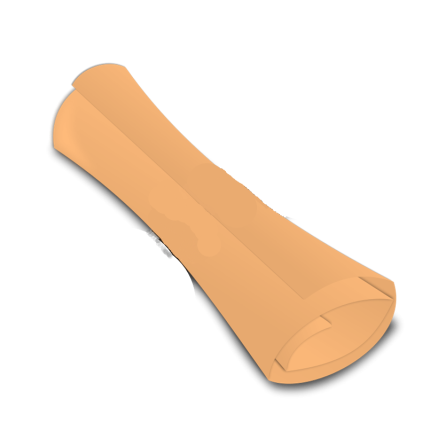 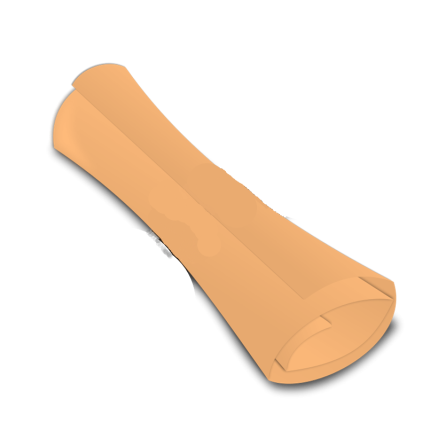 ESMIRNA
ÊFESO
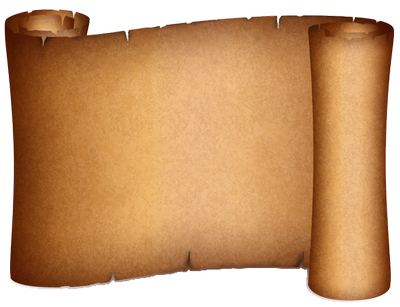 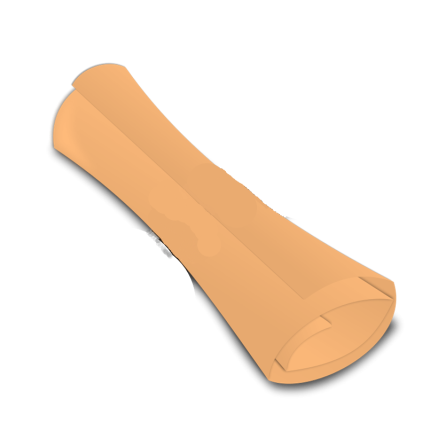 ÊFESO
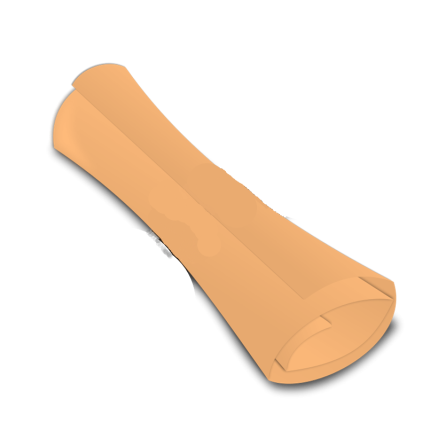 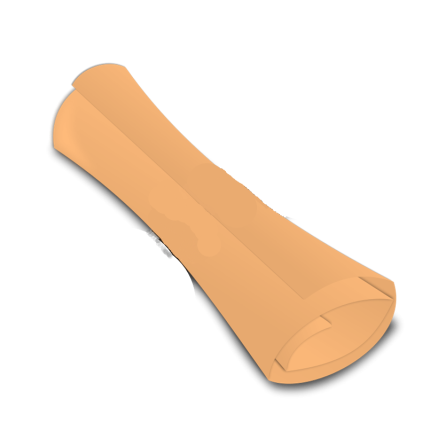 ESMIRNA
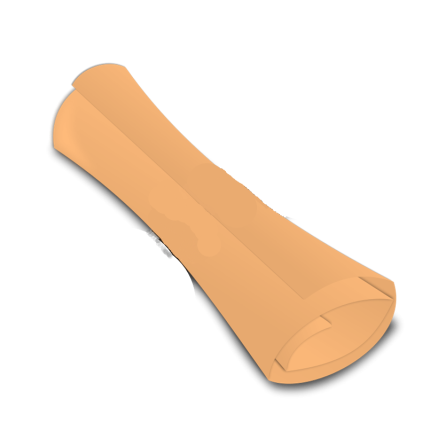 PÊRGAMO
FILADÊLFIA
LAODICÊIA
TIATIRA
SARDES
TIATIRA
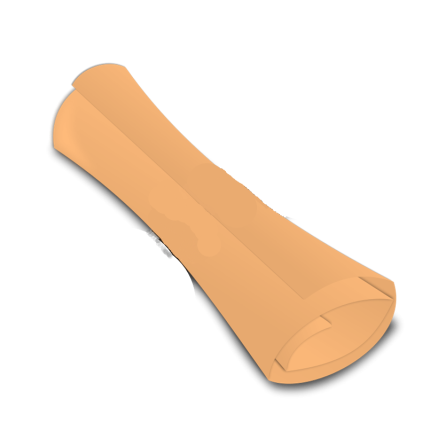 SARDES
FILADÊLFIA
PÊRGAMO
LAODICÊIA
As Cartas às Sete Igrejas
O Formato das Cartas
 
Estas sete cartas têm uma notável e impressionante similaridade de formato.  
 
1) Descrição de Cristo:  Na maioria destas cartas há a repetição de um ou mais títulos ou designações de Cristo encontrados no primeiro capítulo.
 
2) As Virtudes da Igreja:   Cristo tem o cuidado de louvar antes de reprovar.  Cristo recomenda cada igreja (exceto a última) por suas obras e por outras características virtuosas.
As Cartas às Sete Igrejas
O Formato das Cartas
 
Estas sete cartas têm uma notável e impressionante similaridade de formato.  
 
3) A Condenação da Igreja:  Cristo seria injusto e não amável se não falasse do que o desagrada como também do que o agrada. Cristo repreende cada igreja, com exceção da segunda e da sexta.
 
4) Exortação ao Arrependimento:  A primeira, a terceira, a quinta e a sétima igrejas recebem ordem de se arrependerem.  A segunda e a sexta nada tinham de que se arrepender, tendo sido purificadas pela perseguição.  A quarta era réproba e estava além do arrependimento.
As Cartas às Sete Igrejas
O Formato das Cartas
 
Estas sete cartas têm uma notável e impressionante similaridade de formato.  
 
5) Proclamação de Recompensa:  Cada carta termina com uma promessa "Ao que vencer" e com as palavras "Quem tem ouvidos, ouça o que o Espírito diz às igrejas". 
Cada promessa é de acordo com um atributo de Cristo.  Bênçãos de vitória pessoal e um chamado individual concluem cada carta.  

Creio que a frase “ao que vencer” fala sobre todos os salvos, pois nós “somos mais do que vencedores, por aquele que nos amou” (Rom. 8:37).
As Cartas às Sete Igrejas
II.	A Possessão de Cristo - "As Que São" (2 - 3)
 
A Primeira Carta à Igreja de Éfeso (2:1-7) 

“2 Conheço as tuas obras, e o teu trabalho, e a tua paciência, e que não podes sofrer os maus; e puseste à prova os que dizem ser apóstolos, e o não são, e tu os achaste mentirosos.” 

Trabalhador.
Alerta para falsos mestres.
As Cartas às Sete Igrejas
II.	A Possessão de Cristo - "As Que São" (2 - 3)
 
A Primeira Carta à Igreja de Éfeso (2:1-7) 

“3 E sofreste, e tens paciência; e trabalhaste pelo meu nome, e não te cansaste.”

Tem paciência no sofrimento (necessidades, perseguição, etc.).

“4 Tenho, porém, contra ti que deixaste o teu primeiro amor.”

Deixou primeiro amor.
As Cartas às Sete Igrejas
II.	A Possessão de Cristo - "As Que São" (2 - 3)
 
A Primeira Carta à Igreja de Éfeso (2:1-7) 

“6 Tens, porém, isto: que odeias as obras dos nicolaítas, as quais eu também odeio.”

A palavra "nicolaítas" é composto de duas palavras gregas: a primeira significa "dominar", e a outra significa "povo". Provavelmente, temos aí a menção do clericalismo, a divisão da igreja em dois grupos, os líderes e os leigos, com a dominação pelos líderes.  Era o início do sistema "convencional" ou "católico" onde os líderes dominaram as igrejas em vez do povo.
As Cartas às Sete Igrejas
II.	A Possessão de Cristo - "As Que São" (2 - 3)
 
A Primeira Carta à Igreja de Éfeso (2:1-7)
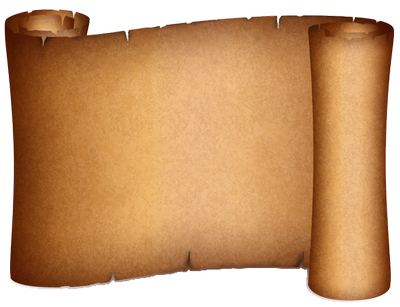 ÊFESO
SEM AMOR

Trabalhador, 
Paciência, 
Resistes os falsos mestres
Odeia os nicolaítas
As Cartas às Sete Igrejas
II.	A Possessão de Cristo - "As Que São" (2 - 3)
 
A Segunda Carta à Igreja de Esmirna (2:8-11)

“9 Conheço as tuas obras, e tribulação, e pobreza (mas tu és rico), e a blasfêmia dos que se dizem judeus, e não o são, mas são a sinagoga de Satanás.”

Perseguida
Pobre mas és rico
As Cartas às Sete Igrejas
II.	A Possessão de Cristo - "As Que São" (2 - 3)
 
A Segunda Carta à Igreja de Esmirna (2:8-11)

“9 Conheço as tuas obras, e tribulação, e pobreza (mas tu és rico), e a blasfêmia dos que se dizem judeus, e não o são, mas são a sinagoga de Satanás.”

Aqueles "que se dizem judeus, e não o são", aqueles que sendo judeus, ou cristãos, acreditam que podem ser salvos através duma vida boa.
As Cartas às Sete Igrejas
II.	A Possessão de Cristo - "As Que São" (2 - 3)
 
A Segunda Carta à Igreja de Esmirna (2:8-11)

“9 Conheço as tuas obras, e tribulação, e pobreza (mas tu és rico), e a blasfêmia dos que se dizem judeus, e não o são, mas são a sinagoga de Satanás.”

Provavelmente judaizantes, mas Paulo declara: "Porque não é judeu o que o é exteriormente, nem é circuncisão a que o é exteriormente na carne.  Mas é judeu o que o é no interior, e circuncisão a que é do coração, no espírito, não na letra" (Rom. 2:28-29).
As Cartas às Sete Igrejas
II.	A Possessão de Cristo - "As Que São" (2 - 3)
 
A Segunda Carta à Igreja de Esmirna (2:8-11)

“9 Conheço as tuas obras, e tribulação, e pobreza (mas tu és rico), e a blasfêmia dos que se dizem judeus, e não o são, mas são a sinagoga de Satanás.”

Um dos grandes problemas da igreja primitiva era os judaizantes que proclamaram uma salvação através de guardar a lei.  O legalismo da Bíblia é apenas a salvação pelas obras de hoje.  A aparência, exterior, de piedade é uma das grandes maldições da religião de hoje!
As Cartas às Sete Igrejas
II.	A Possessão de Cristo - "As Que São" (2 - 3)
 
A Segunda Carta à Igreja de Esmirna (2:8-11)

“10 Nada temas das coisas que hás de padecer. Eis que o diabo lançará alguns de vós na prisão, para que sejais tentados; e tereis uma tribulação de dez dias. Sê fiel até à morte, e dar-te-ei a coroa da vida.”

O Senhor permite ao diabo afligir o Seu povo durante "dez dias".  O número pode ser literal, ou simbólico exprimindo a totalidade das forças humanas do mal que Esmirna sofreu nas mãos do diabo.  Pode indicar também que Deus há de colocar um limite ao sofrimento.
As Cartas às Sete Igrejas
II.	A Possessão de Cristo - "As Que São" (2 - 3)
 
A Segunda Carta à Igreja de Esmirna (2:8-11)
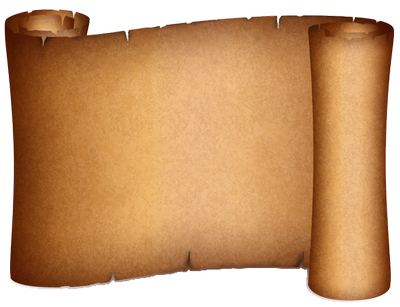 ESMIRNA
PERSEGUIDA

Perseguida
Pobre mas és rico

Judaizantes
As Cartas às Sete Igrejas
II.	A Possessão de Cristo - "As Que São" (2 - 3)
 
A Terceira Carta à Igreja de Pérgamo (2:12-17)

“13 Conheço as tuas obras, e onde habitas, que é onde está o trono de Satanás; e reténs o meu nome, e não negaste a minha fé, ainda nos dias de Antipas, minha fiel testemunha, o qual foi morto entre vós, onde Satanás habita.” 

Fiel no meio da perseguição
As Cartas às Sete Igrejas
II.	A Possessão de Cristo - "As Que São" (2 - 3)
 
A Terceira Carta à Igreja de Pérgamo (2:12-17)

“13 Conheço as tuas obras, e onde habitas, que é onde está o trono de Satanás; e reténs o meu nome, e não negaste a minha fé, ainda nos dias de Antipas, minha fiel testemunha, o qual foi morto entre vós, onde Satanás habita.”

Pérgamo era a capital política da província, era a sede do culto ao imperador, onde era obrigatório oferecer incenso diante de sua estátua como se fora Deus.
As Cartas às Sete Igrejas
II.	A Possessão de Cristo - "As Que São" (2 - 3)
 
A Terceira Carta à Igreja de Pérgamo (2:12-17)

“13 Conheço as tuas obras, e onde habitas, que é onde está o trono de Satanás; e reténs o meu nome, e não negaste a minha fé, ainda nos dias de Antipas, minha fiel testemunha, o qual foi morto entre vós, onde Satanás habita.”

Havia lá também um grande altar à Júpiter, e o famoso templo a Esculápio, o deus da cura, adorado sob a forma de uma serpente, símbolo de Satanás.
As Cartas às Sete Igrejas
II.	A Possessão de Cristo - "As Que São" (2 - 3)
 
A Terceira Carta à Igreja de Pérgamo (2:12-17)

“13 Conheço as tuas obras, e onde habitas, que é onde está o trono de Satanás; e reténs o meu nome, e não negaste a minha fé, ainda nos dias de Antipas, minha fiel testemunha, o qual foi morto entre vós, onde Satanás habita.”

Também era a sede dos mistérios de babilônia.
As Cartas às Sete Igrejas
II.	A Possessão de Cristo - "As Que São" (2 - 3)
 
A Terceira Carta à Igreja de Pérgamo (2:12-17)

Depois da morte de Belsazar, Babilônia e principalmente seus templos foram destruídos.  O sacerdócio babilônico foi então obrigado a deixar a Babilônia e se estabeleceu em Pérgamo, que passou a ser a sede do "culto" por algum tempo, onde a serpente foi estabelecida como o símbolo de sabedoria escondida.
As Cartas às Sete Igrejas
II.	A Possessão de Cristo - "As Que São" (2 - 3)
 
A Terceira Carta à Igreja de Pérgamo (2:12-17)

Pérgamo no terceiro século a.C. era a capital de um pequeno reino na Ásia Menor.  Quando os Romanos invadiram a Ásia, Pérgamo fez uma aliança com Roma, assim prolongando sua independência até 133  a.C.  O rei de Pérgamo tinha o título de Supremo Pontífice da Ordem Babilônica.  Quando o último rei de Pérgamo, Atallus, morreu em 133 a.C., a sede do sacerdócio babilônico foi por ele entregue como herança a Roma.
As Cartas às Sete Igrejas
II.	A Possessão de Cristo - "As Que São" (2 - 3)
 
A Terceira Carta à Igreja de Pérgamo (2:12-17)

O primeiro Imperador Romano, Julius César, acerca de 47 d.C., tornou-se o sucessor de Babilônia.  O título de "Pontífice Máximos" ficou com os Imperadores por quase 400 anos.  O Imperador Graciano, por motivos cristãos, o recusou quando tomou posse do trono em 376 d.C.  Dois anos mais tarde, 378 d.C., Damasco, Bispo de Roma, foi eleito para o ofício de Supremo Pontífice da Ordem Babilônico.  Foi aí que a Igreja Católica Romana incorporou a Babilônia e o seu sistema de religião.
As Cartas às Sete Igrejas
II.	A Possessão de Cristo - "As Que São" (2 - 3)
 
A Terceira Carta à Igreja de Pérgamo (2:12-17)

“14 Mas algumas poucas coisas tenho contra ti, porque tens lá os que seguem a doutrina de Balaão, o qual ensinava Balaque a lançar tropeços diante dos filhos de Israel, para que comessem dos sacrifícios da idolatria, e fornicassem.”

Doutrina de Balaão: O caminho de Balaão é uma mistura de mundanismo e idolatria.
As Cartas às Sete Igrejas
II.	A Possessão de Cristo - "As Que São" (2 - 3)
 
A Terceira Carta à Igreja de Pérgamo (2:12-17)
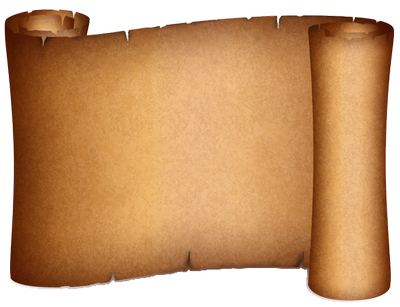 PÊRGAMO
INFILTRADA

Fiel no meio de perseguição

Mundanismo e Idolatria
TABELA de APOCALIPSE
As Cartas às Sete Igrejas
II.	A Possessão de Cristo - "As Que São" (2 - 3)
 
A Quarta Carta à Igreja de Tiatira (2:18-29)

“19 Eu conheço as tuas obras, e o teu amor, e o teu serviço, e a tua fé, e a tua paciência, e que as tuas últimas obras são mais do que as primeiras.” 

Amor
Serviço
Fé e Paciência
Crescimento nas Obras
As Cartas às Sete Igrejas
II.	A Possessão de Cristo - "As Que São" (2 - 3)
 
A Quarta Carta à Igreja de Tiatira (2:18-29)

“20 Mas algumas poucas coisas tenho contra ti que deixas Jezabel, mulher que se diz profetisa, ensinar e enganar os meus servos, para que forniquem e comam dos sacrifícios da idolatria.”

Mulher Pregadora: Deixou a falsa adoração entrar: imoralidade e aceitação de idolatria.
As Cartas às Sete Igrejas
II.	A Possessão de Cristo - "As Que São" (2 - 3)
 
A Quarta Carta à Igreja de Tiatira (2:18-29)
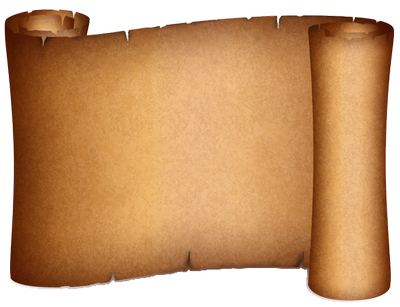 TIATIRA
IMORALIDADE

Amor
Serviço
Fé e Paciência
Crescimento nas Obras

Imoralidade e Idolatria.
As Cartas às Sete Igrejas
II.	A Possessão de Cristo - "As Que São" (2 - 3)
 
A Quinta Carta à Igreja de Sardes (3:1-6)

“2 Sê vigilante, e confirma os restantes, que estavam para morrer; porque não achei as tuas obras perfeitas diante de Deus.”
 
Trabalho mau feito

“4 Mas também tens em Sardes algumas poucas pessoas que não contaminaram suas vestes, e comigo andarão de branco; porquanto são dignas disso.” 

Poucas andam certo
As Cartas às Sete Igrejas
II.	A Possessão de Cristo - "As Que São" (2 - 3)
 
A Quinta Carta à Igreja de Sardes (3:1-6)
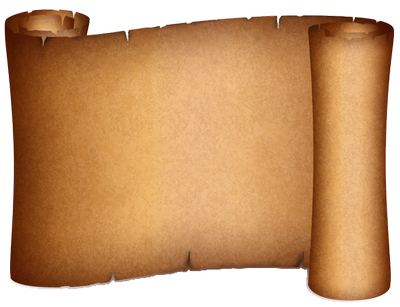 SARDES
MAU SERVO

Trabalho mau feito

Poucas andam certo
As Cartas às Sete Igrejas
II.	A Possessão de Cristo - "As Que São" (2 - 3)
 
A Sexta Carta à Igreja de Filadélfia (3:7-13)

“8 Conheço as tuas obras; eis que diante de ti pus uma porta aberta, e ninguém a pode fechar; tendo pouca força, guardaste a minha palavra, e não negaste o meu nome.” 

Tem oportunidades
Fraca, mas fiel
As Cartas às Sete Igrejas
II.	A Possessão de Cristo - "As Que São" (2 - 3)
 
A Sexta Carta à Igreja de Filadélfia (3:7-13)

“10 Como guardaste a palavra da minha paciência, também eu te guardarei da hora da tentação que há de vir sobre todo o mundo, para tentar os que habitam na terra.” 

Obedeceu em perseguição.
As Cartas às Sete Igrejas
II.	A Possessão de Cristo - "As Que São" (2 - 3)
 
A Sexta Carta à Igreja de Filadélfia (3:7-13)
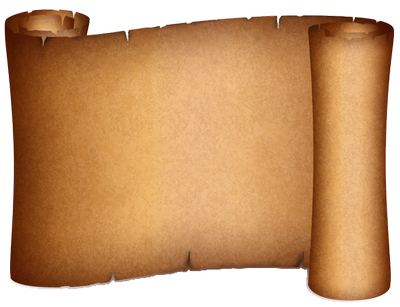 FILADÊLFIA
FERVOROSA

Tem oportunidades
Fraca, mas fiel
Obedeceu em perseguição.
As Cartas às Sete Igrejas
II.	A Possessão de Cristo - "As Que São" (2 - 3)
 
A Sétima Carta à Igreja de Laodicéia (3:14-22)

 “15 Conheço as tuas obras, que nem és frio nem quente; quem dera foras frio ou quente! 16 Assim, porque és morno, e não és frio nem quente, vomitar-te-ei da minha boca.” 

Morno (causa náusea)
As Cartas às Sete Igrejas
II.	A Possessão de Cristo - "As Que São" (2 - 3)
 
A Sétima Carta à Igreja de Laodicéia (3:14-22)

“17 Como dizes: Rico sou, e estou enriquecido, e de nada tenho falta; e não sabes que és um desgraçado, e miserável, e pobre, e cego, e nu;”

Cheio de Orgulho (Estou muito bem)
As Cartas às Sete Igrejas
II.	A Possessão de Cristo - "As Que São" (2 - 3)
 
A Sétima Carta à Igreja de Laodicéia (3:14-22)
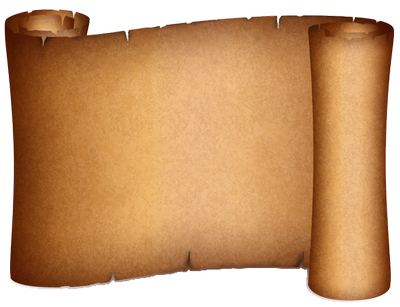 LAODICÊIA
SEM AMOR
Trabalhador, paciência, resistes os maus, etc.
MORNA

Morno (causa náusea)
Cheio de Orgulho (Estou muito bem)
As Cartas às Sete Igrejas
Pode se achar aqui?
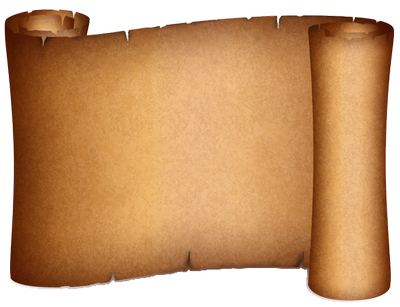 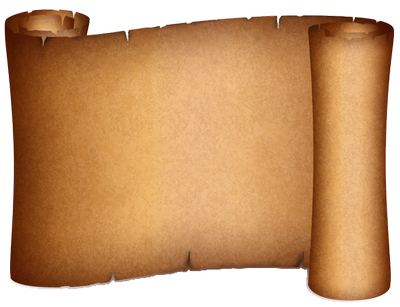 Virtudes
Virtudes
Trabalhador, 
Paciência, 
Resistes os falsos mestres,
Odeia os nicolaítas,
Perseguida,
Pobre mas és rico,
     Fiel no meio de perseguição,
Amor,
Serviço,
Fé e Paciência,
Crescimento nas obras,
Andam certo,
Trabalho mau feito,
Tem oportunidades,
Fraca, mas fiel,
      Obedeceu em perseguição.
As Cartas às Sete Igrejas
Pode se achar aqui?
Defeitos
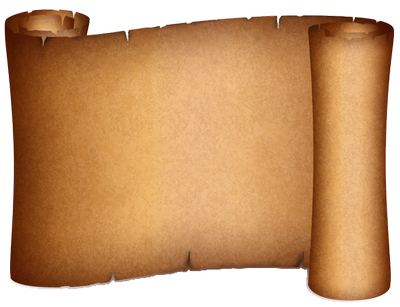 Judaizantes,
Mundanismo e Idolatria,
Imoralidade e Idolatria,
Trabalho mau feito,
Morno (causa náusea),
Cheio de Orgulho (Estou muito bem).
As Cartas às Sete Igrejas
II.	A Possessão de Cristo - "As Que São" (2 - 3)
 
A Sétima Carta à Igreja de Laodicéia (3:14-22)

“18 Aconselho-te que de mim compres ouro provado no fogo, para que te enriqueças; e roupas brancas, para que te vistas, e não apareça a vergonha da tua nudez; e que unjas os teus olhos com colírio, para que vejas.”

Ouro – Justiça Interna
Roupas Brancas – Justiça Externa
Colírio – Espírito Santo
As Cartas às Sete Igrejas
II.	A Possessão de Cristo - "As Que São" (2 - 3)
 
A Sétima Carta à Igreja de Laodicéia (3:14-22)

“19 Eu repreendo e castigo a todos quantos amo; sê pois zeloso, e arrepende-te.”
 
Necessidade de fazer ambos: ser zeloso (faz o certo) e arrepender (não faz o errado).
6
2
3
7
5
4
1
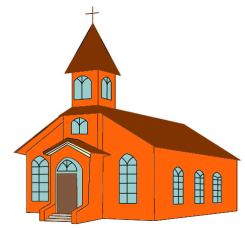 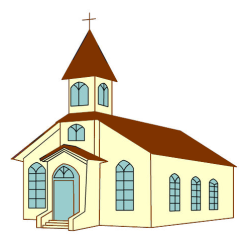 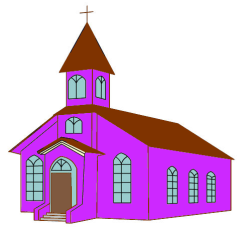 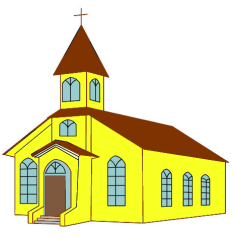 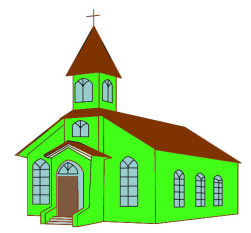 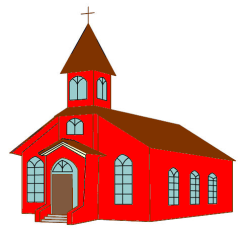 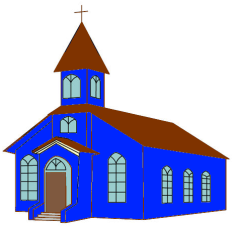 SARDES
TIATIRA
FILADÊLFIA
LAODICÊIA
ESMIRNA
ÊFESO
PÊRGAMO
As Cartas às Sete Igrejas
Três ameaças as igrejas da Ásia e atuais:

Ameaça Individual: Esfriamento (coração afastado, imoralidade, morta, morna).

Ameaça Externa: Perseguição (perseguida).

Ameaça Interna: Falsos Mestres (enganada).
As Cartas às Sete Igrejas
SETE PERIÓDOS?

Muitas pessoas também veêm as sete igrejas como representando sete épocas do inicio da Igreja até o arrebatamento. De acordo com esta ideia estamos no último período, então a volta de Cristo está perto.

É um estudo interessante, mas de pouco proveito para mim. Muita discussão acerca dos anos separando as épocas.

Por centenas de anos a igreja não sabia nada sobre este esquema, e eu não tenho muito desejo de investir muito tempo com tudo isso.